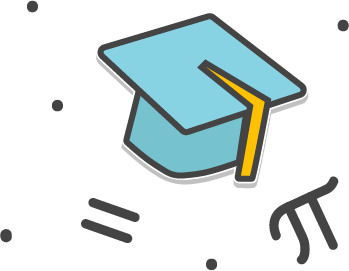 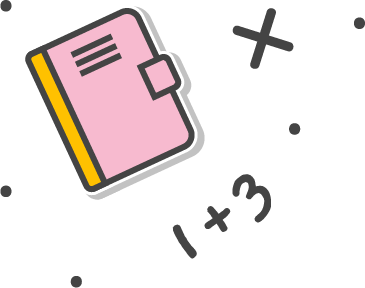 2024-2025
JULY
AUGUST
SEPTEMBER
S
S
S
S
S
S
S
S
S
S
S
S
M
M
M
M
M
M
M
M
M
M
M
M
T
T
T
T
T
T
T
T
T
T
T
T
W
W
W
W
W
W
W
W
W
W
W
W
T
T
T
T
T
T
T
T
T
T
T
T
F
F
F
F
F
F
F
F
F
F
F
F
S
S
S
S
S
S
S
S
S
S
S
S
1
2
3
4
5
6
1
2
3
1
2
3
4
5
6
7
7
8
9
10
11
12
13
4
5
6
7
8
9
10
8
9
10
11
12
13
14
14
15
16
17
18
19
20
11
12
13
14
15
16
17
15
16
17
18
19
20
21
21
22
23
24
25
26
27
18
19
20
21
22
23
24
22
23
24
25
26
27
28
29
30
31
28
29
30
31
25
26
27
28
29
30
OCTOBER
NOVEMBER
DECEMBER
1
2
3
4
5
1
2
1
2
3
4
5
6
6
7
8
9
10
11
12
3
4
5
6
7
8
9
7
8
9
10
11
12
13
13
14
15
16
17
18
19
10
11
12
13
14
15
16
14
15
16
17
18
19
20
20
21
22
23
24
25
26
17
18
19
20
21
22
23
21
22
23
24
25
26
27
31
28
29
30
30
31
27
28
29
30
24
25
26
27
28
29
JANUARY
FEBRUARY
MARCH
1
2
3
4
1
1
5
6
7
8
9
10
11
2
3
4
5
6
7
8
2
3
4
5
6
7
8
12
13
14
15
16
17
18
9
10
11
12
13
14
15
9
10
11
12
13
14
15
19
20
21
22
23
24
25
16
17
18
19
20
21
22
16
17
18
19
20
21
22
30
31
27
28
25
26
27
28
29
26
27
28
29
23
24
25
26
23
24
30
31
APRIL
MAY
JUNE
1
2
3
4
5
2
3
2
3
4
5
6
7
1
1
6
7
8
9
10
11
12
4
5
6
7
8
9
10
8
9
10
11
12
13
14
13
14
15
16
17
18
19
11
12
13
14
15
16
17
15
16
17
18
19
20
21
20
21
22
23
24
25
26
18
19
20
21
22
23
24
22
23
24
25
26
27
28
29
30
31
27
28
29
30
25
26
27
28
29
30